Thinking Errors 101How WeThink, Feel, and Behave CARYL ANN WARD LCMHC, CFLE 801.999.0179carylscounseling@gmail.com
Thought Process
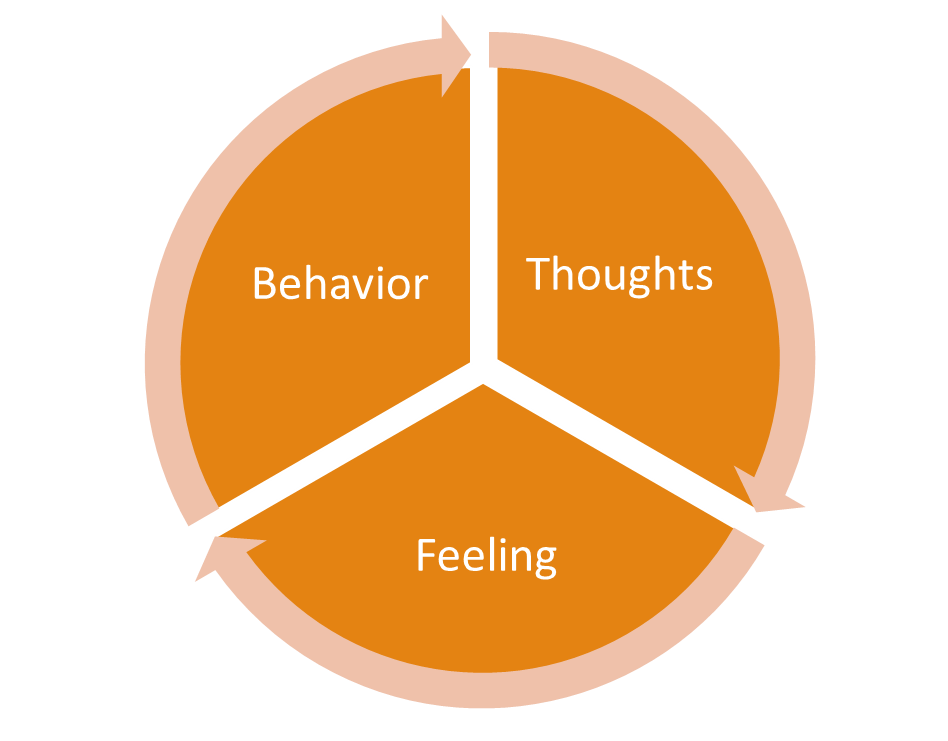 FRONTAL LOBE- 2 Parts 
SELF-TALK
Physical Response 
Reward System 
Reasoning
Organizing
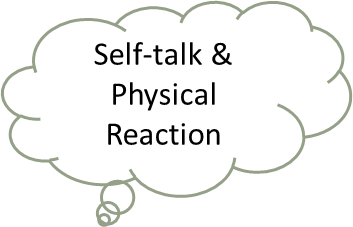 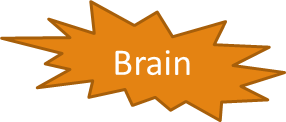 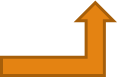 Facts About the Brain
Right Side
Left Side
Store’s Autobiographical Memory 
Hold’s Raw emotional needs and feelings 
Personal Reflection
Looks Inward to Self and Others
Non-Verbal Connection with Others
Creative Imagination
Language and Logic
Linear Thinking
“Approach State”
Looks Outward to the World
Social Display of Rules 
Box of Meaning
Mindsight—Intergration of the Brain
Three Skills Needed
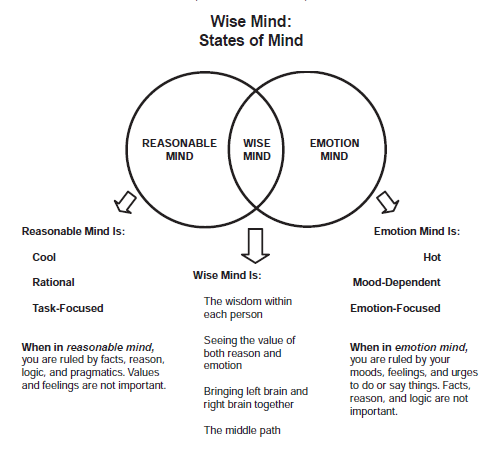 1. Insight-The sense of inner connection of past, present, and future with a clear understanding of who you are. 
2. Empathy- Having the sense and ability to “see” from an other’s perspective.
3. Integration- Link different parts, connecting in a whole way that promotes compassion and connection.
Brain Grows and is Shaped onWhat We Focus On!
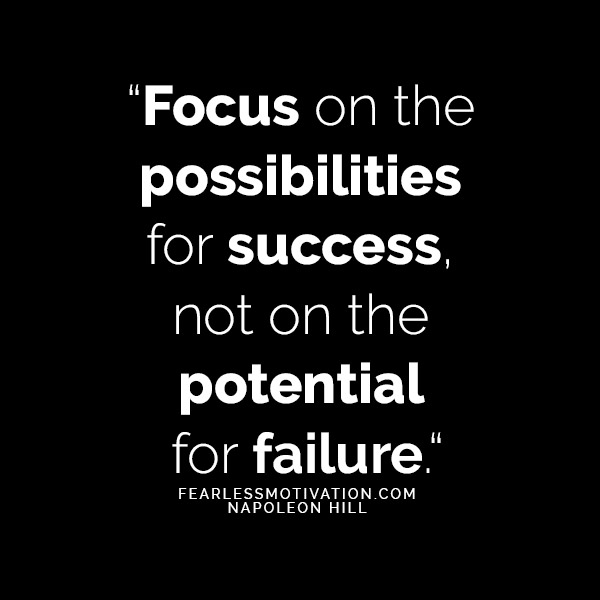 “Between stimulus and response there is a space. In that space is our power to choose our response. In our response lies our growth and our freedom.” 
Viktor E. Frankl
Thinking Error Definitions
All or Nothing Thinking: Absolutes; black and white; always or never; I can’t see someone else’s perspective 
Over Generalization: A negative event as a pattern of defeat 
Discounting the Positive: Positive perspective is less then or minimized; Strict focus on the negative
Mental/Logical Filter: Using only one or the other (frontal lobes) to make decisions. Wise-mind is using both
Emotional Filter: Using only one or the other (frontal lobes) to make decisions. Wise-mind is using both
Jumping to Conclusions: A. Mind-reading-when facts are not present, or emotion is assumed                				B. Fortune-telling-predict the future or tell someone how to they are going to feel. 
Magnification or Minimization: blowing things out of proportion or shrink the positive 
Should/Shame Statements: Should’s; musts; criticize self or others to add shame of worthlessness. Change to could
Labeling or Mislabeling: Labeling a group or shaming yourself without known facts or awareness
Personalization or Blame: Taking on someone else’s problems when it’s out of your control; Deny the role you played
Additional Defense Mechanisms
Denial -Individual pretends it didn’t happen and might fool him/herself into thinking it did and then denies it ever 	happened.  
Shifting Focus -Individual turn peoples minds and attention onto something else, and distant them from the real 	issue. 
Blaming Others or Victim- Individual blames the problem on his own behavior, someone else, or the victim.  The 	victim brought it on himself or herself.  
Intellectualization-Individual tries to use ideas or intellect to sidetrack from the issue by finding an excuse or 	explanations.  
Playing Dumb- Individual acts or pretends he/she didn’t it was wrong or against the rules. 
Rationalization -Individual finds excuses and explanations for behavior. 
Justification -Individual finds reasons to explain “correctness” and that it was okay for the behavior.  
Dismissal -Individual disregards, ignore, or brushes it under the rug others feelings or their behavior.  
Projection- Individual projects traits in oneself and attributed to others or a group.
Avoidance -Individual avoids thinking about emotionally difficult subjects, as they feel overwhelmed.  
Comparing- Individual may defend the ego by comparing themselves to those worse off. Similarly, we may see 	similarities between ourselves and others in a better position to improve our self image
Displacement- Individual takes feelings that belong in one situation and displace them on someone or something
 
Narcissistic Trait Thinking Errors:
 
Entitled -Individual feels as though they deserve good things, even though they have not worked for them.  
Grandiose -Individual feels as though he/she is better then others and should be looked up to.  
Revenge-Individual feels as though he/she has been wronged and is entitled to get revenge.  
One Upsmanship -Individual feels he/she has to do better than everyone else, to show he/she is the best.
Self-Talk the Frontal Lobe
Thinking Errors are not FACTS
Ask yourself-Is this true? 
How does this make me feel?
What if I did not hold this belief?

*4 main reasons why we do not self-talk
1.FFF 2.Burnout 3.Impaired 4.Mental Disorder
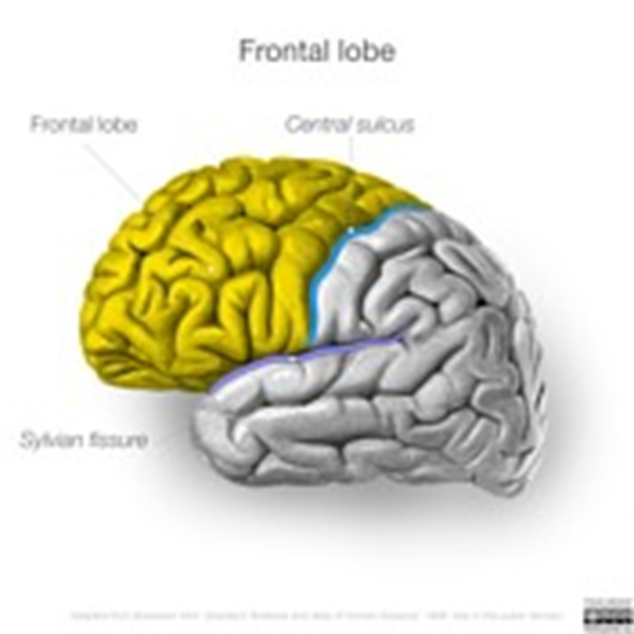 Behavior ProcessFight Flight Freeze Mid Brain
Relationships and Self-Value 
Aggressive (fight)-Direct w/ Disrespect

Passive Aggressive (flight)-Say Yes when you mean No 

Passive (freeze)-Everyone else is right
 
Assertive- Direct w/Respect
I feel/ I need/ I am willing
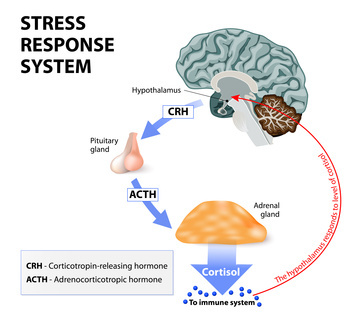 Know your Thoughts and Emotions
Emotional Cycle Handout
Unlearn Past Chemicals
Don’t Let Chemicals Hijack the Brain
Allow Time and Practice 
Two Chemicals- Love or Fear 
Ask yourself- What are my unresolved/buried feelings and the belief system behind them?
Get to the ROOT to reduce stress and sickness!
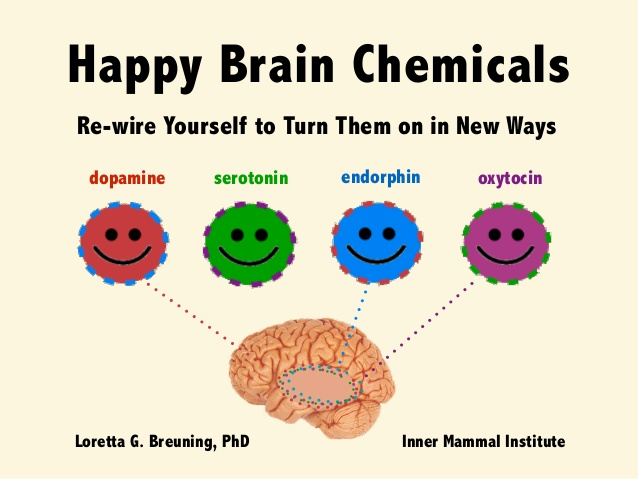 Manage the Root Issues/Seeds
Leafy Issue
Failed relationships, Financial Issues,
Junk Values, Addiction, Thinking Errors
Trunk 
2nd Emotion
Hurt, Inadequate, Raw, Stuck, 
Fear, Anger, Betrayed, Hopeless
Root Issue
Loss, Grief, Trauma (developmental, relational, etc.), Self-Concept, Abandonment, Shame, Denial, Metal Health, Chronic Health
Balance of Basic Four—Time/Energy/Money
Burnout and Behavior
5 Stages of Burnout
Cognitive 
Attention & processing reduces, short-term memory problems, judgment impaired, racing thoughts, ridged thinking, focus on the negative
Emotional 
Increased irritability, frustration, impatience, depression, anxiety, hopelessness, confusion, numbness
Behavioral 
Increased bad/nervous habits, sleep disturbances, impaired listening skills, withdrawal, aggression
Physiological
Rapid heartbeat, increased fatigue, illnesses, stomach problems, nausea, dizziness, aches, decreased libido, headaches, difficulty breathing, sweating
Burnout Reactions
Honeymoon Stage 
Onset of Stress
Chronic Stress
Burnout
Habitual Burnout
Coping Skills Check List
Balance –Physical, Mental, Social, Emotional/Spiritual 
Mindfulness
Logic and Emotion Together (wise-mind)
Create a Mental “Safe Space”
Reduce Thinking Errors 
Burnout Prevention
Reduce Caffeine and/or Alcohol/Drug Use
Connection  
Clean up Your Environment
Create a Reward System 
Mini Vacations
Mindfulness
Self-talk 
Relaxation Techniques (breathing)
Healthy Quick Stress Relievers (call)
Time–Out 10 minutes to 24 hours 
Humor
Thought Stopping
Conflict Negotiation
Problem Solving
Challenge Thinking Errors 
Choosing Assertiveness vs. Aggression
References
Brown, B. (2010). The power of vulnerability. TED Talk.
Brown (2010). The Gifts of Imperfection: Let Go of Who You Think You’re Supposed to Be and Embrace Who You Are
Brown (2012). Listening to Shame. TED Talk
Brown (2012). Daring Greatly: How the Courage to Be Vulnerable Transforms the Way We Live, Love, Parent, and Lead. 
Brown (2012). The Gifts of Imperfect Parenting.  Audible 
Covey, S. R. (1989). The seven habits of highly effective people: Restoring the character ethic. New York: Simon and Schuster.
Goleman (1995). Emotional intelligence: Why it can matter more than IQ. New York: Bantam Books.
Goleman (2006). Social Intelligence: The New Science of Social Relationships. Bantam Books. 
Frankl, V. E. (1984). Man's search for meaning: An introduction to logotherapy. New York: Simon & Schuster.
Maslash, C. & M. P. Letter, (2015) It’s Time to Take Action on Burnout. Burnout Research 2, IV-V 
Patterson, Kerry. (Eds.) (2012) Crucial conversations: tools for talking when stakes are high New York : McGraw-Hill,
Van Epp, J. (2010). How to avoid falling for a jerk (or jerk-ette) (5th ed.). Medina, OH: Author.